TALLER DE DERECHO PROCESAL DEL TRABAJO¿Cómo hacer un juicio laboral?
¿Tanto lío por unas cartas?
El acto notificatorio
La palabra notificación proviene de la voz notificare, derivada “notus” (conocido), y de facere (“hacer”). Es decir, notificar es “hacer conocer”.

Devis Echandía “notificar es la acción en virtud de la cual un sujeto de derecho comunica a otro un acto o actos determinados, con el fin de producir efectos jurídicos”
El acto notificatorio
Elementos de toda comunicación: sujeto emisor, sujeto receptor, canal, código y mensaje.

Elementos específicos del acto de notificación:
1) Sujetos: activo y pasivo
2) Objeto
3) Actividad que los involucra: lugar, tiempo y forma
El acto notificatorio
Caracteres:

Acto jurídico

Unilateralidad

Recepticio

Personal (generalmente)
El acto notificatorio
Clasificación de los actos notificatorios
1) Según el contenido: a) intimación, b) comunicación declarativa, c) comunicación resolutiva, d) constitución en mora.
2) Por el medio empleado: a) personal, b) escrito, c) telegrama y carta documento, d) providencia notarial, e) autoridad administrativa, etc.
3) Por la forma: formales (art. 240, renuncia del trabajador), no formales.
Las notificaciones postales en el derecho del trabajo
Marco regulatorio:

Ley de Contrato de Trabajo: Arts. 10, 12, 57, 62, 63, 242, 243, entre otros.

Reglamentarias del servicio de correo: Ley Nac. de Telecomunicaciones (19.978); Ley 20.216 de regulación general de los servicios postales; Ley 23789; Ley 24.487 (complementaria), Res MTSS 558/98 (diseño del formulario de telegrama)

Manual de procedimientos y servicios del Correo Argentino
Las notificaciones postales en el derecho del trabajo
Principios aplicables:

Defensa (art. 18 CN)

Inherentes al envío y recepción: 1) receptividad, 2) deber de diligencia del emisor, 3) deber de diligencia del receptor, 4) buena fe del emisor, 5) buena fe del receptor.
Las notificaciones postales en el derecho del trabajo
Reacción frente a la comunicación: 
Continuación del vínculo laboral
Deber de explicarse
Irrenunciabilidad de derechos

Plena vigencia de los principios de derecho del trabajo.
Las notificaciones postales en el derecho del trabajo
Regla de la “responsabilidad por el medio elegido”

No es rígida, tiene excepciones.

Debe analizarse cada caso en concreto.
Las notificaciones postales en el derecho del trabajo
¿Cuándo y cómo se produce la notificación?

Dos posibles respuestas:
1) cuando el destinatario toma conocimiento de la declaración, se informa de ella=> T. de la cognición

2) cuando llega a la esfera jurídica del destinatario, debe estar en condiciones de tener conocimiento de ella=>T. de la recepción
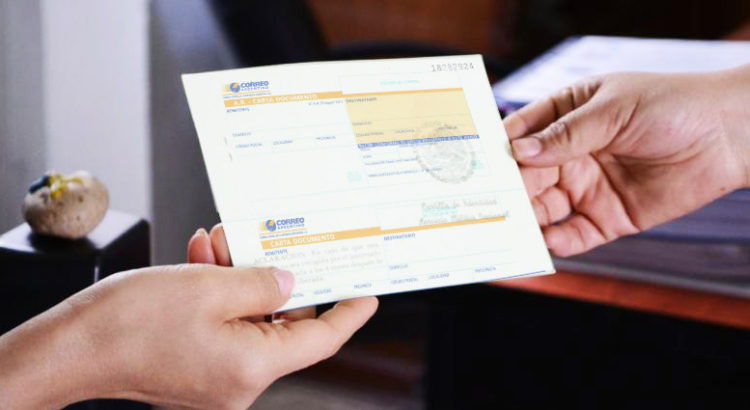 Algunas cuestiones prácticas
Algunas cuestiones prácticas
¿Quiénes pueden enviar un TCL?

Trabajador a su empleador
Jubilados o pensionados
Beneficiarios de obras sociales
Trabajadores o Asociaciones Sindicales a la AFIP 
Quienes perciben el programa Jefes de Hogar 
Resol. 1356/07=> suma las comunicaciones a las ART
¿Y un familiar?
Algunas cuestiones prácticas
¿Cómo acredita su identidad la persona que quiere remitir una pieza postal?

DNI 
Extranjeros: pasaporte visado
Cédulas de identidad que permitan ingresar al país
Registro de firma 
Tarjeta de identidad postal
Algunas cuestiones prácticas
Trabajador extranjero sin documentación migratoria habilitante (Art. 40 LCT Prohibición del objeto de contrato de trabajo)


Doctor, perdí el DNI. 
“Borges, Sergio Hernán c/ Agostinelli, Juan Carlos s/ Despido”, Expte. 44.102, Agosto de 2013.
Algunas cuestiones prácticas
Legitimados a remitir una pieza postal cuando el empleador es una persona jurídica

Persona física: ídem requisitos ya descriptos, más la acreditación de la representación y del mandato. En todos los casos, constancia de CUIT

El Manual de Productos y Servicios de Correo Arg., establece: 
SC, Comandita, de capital e industria, SRL: socios que integran la sociedad o, en su defecto, representante legal o apoderado. Deberán exhibir estatuto de la sociedad debidamente inscripto.  
SA: las personas autorizadas en el estatuto deberán presentar el libro de actos y los estatutos sociales protocolizados.
Cooperativa: libro de actas y estatutos sociales visados por la autoridad de aplicación
Sociedades de hecho (hoy soc. simples): acta de constatación extendida por escribano público y protocolizada de la que surja la representación
Cargas de comunicación
Para el empleador:
Poner en conocimiento del trabajador y de la autoridad de aplicación el sistema de controles personales adoptados.
Preaviso de extinción en cont. a plazo fijo
Días, hora y lugar de pago del salario
Comunicación de iniciación de las vacaciones
Suspensión por causas económicas o disciplinarias
Vencimiento del lapso de espera por enfermedad
Comunicación del despido y su justa causa
Intimación de reintegro en caso de abandono de trabajo
Intimación del Art. 252 de la LCT
Cargas de comunicación
Para el trabajador
Preaviso en el contrato a plazo fijo.
Notificación de que tomará vacaciones por sí mismo ante el vencimiento del plazo .
Puesta a disposición para desempeñar el cargo o empleo en el contrato de trabajo por temporada.
Despido indirecto y comunicación de justa causa.
Renuncia.
Notificación de que no continuará el contrato vencido el plazo de conservación del empleo.
Comunicación del matrimonio y del embarazo.
El silencio y sus consecuencias
Cuando el que calla es el empleador:

  “Constituirá presunción en contra del empleador su silencio ante la intimación hecha por el trabajador de modo fehaciente, relativa al cumplimiento o incumplimiento de las obligaciones derivadas del contrato de trabajo sea al tiempo de su formalización, ejecución, suspensión, reanudación, extinción o cualquier otra circunstancia que haga que se creen, modifiquen o extingan derechos derivados del mismo. A tal efecto dicho silencio deberá subsistir durante un plazo razonable el que nunca será inferior a dos (2) días hábiles” (Art. 57 LCT)
El silencio y sus consecuencias
Consecuencia: 

Tiene eficacia rupturista y origina una presunción iuris tantum respecto de las afirmaciones vertidas por el trabajador en su intimación. 
Es decir, le permite al dependiente colocarse en situación de despido indirecto, con presunción de una causa.
El silencio y sus consecuencias
Cuando el que calla es el empleado:

Eficacia limitada por el principio de irrenunciabilidad y la hiposuficiencia negocial. Por ejemplo: silencio frente a diferencias salariales.
Dos casos en los que el silencio obrero tiene graves consecuencias: abandono de trabajo (art. 244), en materia de suspensiones ante la falta de oportuna impugnación (art. 67 LCT)
Plazos para contestar las intimaciones laborales
Plazo genérico

La LCT contempla expresamente un plazo mínimo para las intimaciones que se le realizan al empleador, Art. 57: 

“...A tal efecto dicho silencio deberá subsistir durante un plazo razonable el que nunca será inferior a dos (2) días hábiles”.

De forma tal, la intimación debe ser contestada dentro del plazo asignado, que nunca puede ser inferior a dos días. Sin embargo, una ley puede establecer un plazo mínimo superior.

“Gorosito, Mónica Isabel c/ Zeballos, María Rosa s/ Cobro de Pesos”, Cám. de Apelaciones de Santa Fe, Sala II, 20-04-11.
Plazos para contestar las intimaciones laborales
¿Y si la intimación otorga un plazo de 24 hs para dar respuesta?

Son válidas. El empleador puede responder en el plazo otorgado o en el que marca el art. 57. Lo que no es válido es que el trabajador tome actitudes en correspondencia con el plazo dado. “Arroyo, Norma c/ Doffo, G.” Cám. de Apelaciones de Rosario, 26-09-11. Modo de computarlo: Fernández Madrid, Yasín.

El caso de la intimación patronal para que el trabajador retome sus tareas y no quede incurso en abandono de trabajo.
Intimaciones Telegráficas
Proyección de los principios del derecho del trabajo.

La importancia de realizar una buena intimación.

Excepción legal
Intimaciones telegráficas
Art. 222 LCT:
“Toda suspensión dispuesta por el empleador de las previstas en los artículos 219, 220 y 221 que excedan de los plazos fijados o en su conjunto y cualquiera fuese la causa que la motivare, de noventa (90) días en un (1) año, a partir de la primera suspensión y no aceptada por el trabajador, dará derecho a éste a considerarse despedido”.-
La comunicación del despido
Art. 243 LCT: 
“El despido por justa causa dispuesto por el empleador como la denuncia del contrato de trabajo fundada en justa causa que hiciera el trabajador, deberán comunicarse por escrito, con expresión suficientemente clara de los motivos en que se funda la ruptura del contrato. Ante la demanda que promoviere la parte interesada, no se admitirá la modificación de la causal de despido consignada en las comunicaciones antes referidas”
La comunicación del despido
2 aspectos importantes:

LA COMUNICACIÓN DEBE SER POR ESCRITO



EXPRESIÓN SUFICIENTE DE LA CAUSA DE DESPIDO
La comunicación del despido
Art. 264, Ley 20.744

“El despido por justa causa dispuesto por el empleador deberá comunicarse por escrito al trabajador, haciéndose constar la fecha y los hechos que lo motivan. No se admitirá a la demanda que promoviere el trabajador la invocación de otros motivos de oposición que los consignados en la comunicación a que se ha hecho referencia”.
Término de guarda
Cartas Documento: 5 años



Telegramas: conflicto de normas, leyes 19978, 23.789 y decreto 150/96